Effective scheduling, not getting overwhelmed
PV236 – Time Management & Effectiveness
Josef Spurný
Why do we get overwhelmed…?
Why do we get overwhelmed…?
Procrastination
 Poor planning  Feeling of “lack of control”
 “Wrong” time management 
Using TM techniques to fill-in all available time with work AND/OR Forgetting about leisure activities
 Being high performer, but losing “the big picture” 
Do I really need to do these tasks to achieve what I aspire for?
“Anti-Time Management” by Richie Norton
Why is it better to make plans?
Better control 
 Think about your hardiness level
 More efficient prioritization
 Saving time
 Avoiding “constant firefighting”
 Lower risk of making mistakes
 Less anxiety & procrastination
More complex project need more time planning
Golden rules of planning
Plan with deadlines
 Record things down in writing
 Know your strengths & weaknesses
 Merge similar activities into blocks
 Plan only for 60 % of time, the rest goes for
Time buffer
Unexpected tasks
Time eaters/disturbances/etc.
Pickle Jar Theory
Rocks – most important task(s) of the day – place them into jar first
Pebbles – everyday agenda, non-critical tasks – second
Sand – communication overhead, procrastination, unplanned disruptions

“Plan only for 60 % of time”
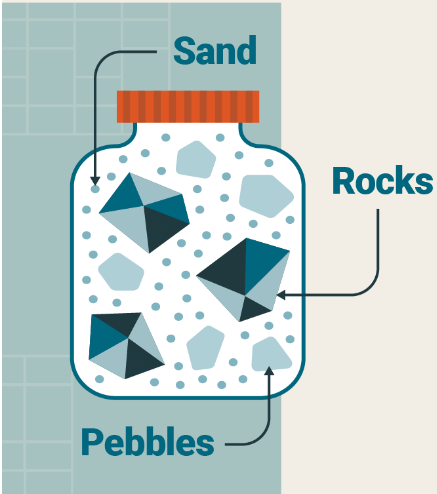 Inspiration from  Project Management
Plan consecutive tasks to save time





 Think about activities that can happen simultaneously
A
B
B
A
Inspiration from  Project Management – Diploma Thesis Preparation
Work Breakdown Structure 
Introduction 			2D
Theory			14D
Conceptual Framework		5D
Description of existing approaches	5D
Review of most used tools		3D
Choosing best tool		1D
Case study			28D
Company overview		3D
Organizational structure		1D
Processes mapping		14D
…				…
…but beware of Parkinson Law
“Work expands so as to fill the time available for its completion”

 Deadline cutting
Set personal deadlines earlier (e.g., 33 % sooner) and use extra time meaningfully
 Limit “overhead activities”
 Max 20 minutes a day to reply to emails
Eat a frog!
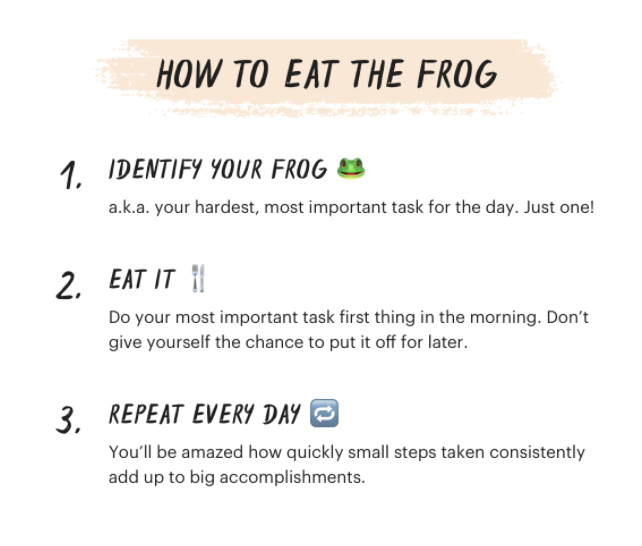 “If it's your job to eat a frog, it's best to do it first thing in the morning. 
And If it's your job to eat two frogs, it's best to eat the biggest one first.”
Does this work for you?
Pomodoro Technique
Choose one and only one task to be done (e.g., eat a frog)
Set-up productive environment
Prevent disruptions
Prepare all resources
Have a notepad ready to write-down any non-related ideas
Start a Pomodoro
Set a timer to 25 minutes, then focus on the task until timer expires. After it does, have a 5-minute break
Session lengths can differ - 25/5 or 50/10 … find out what works for you
Have a longer break (20-30 min) after 2 hours
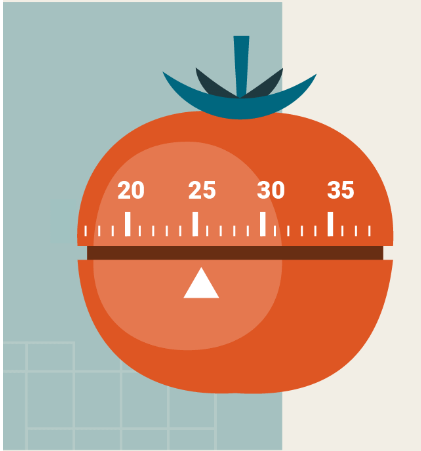 What are your time eaters / distractors?
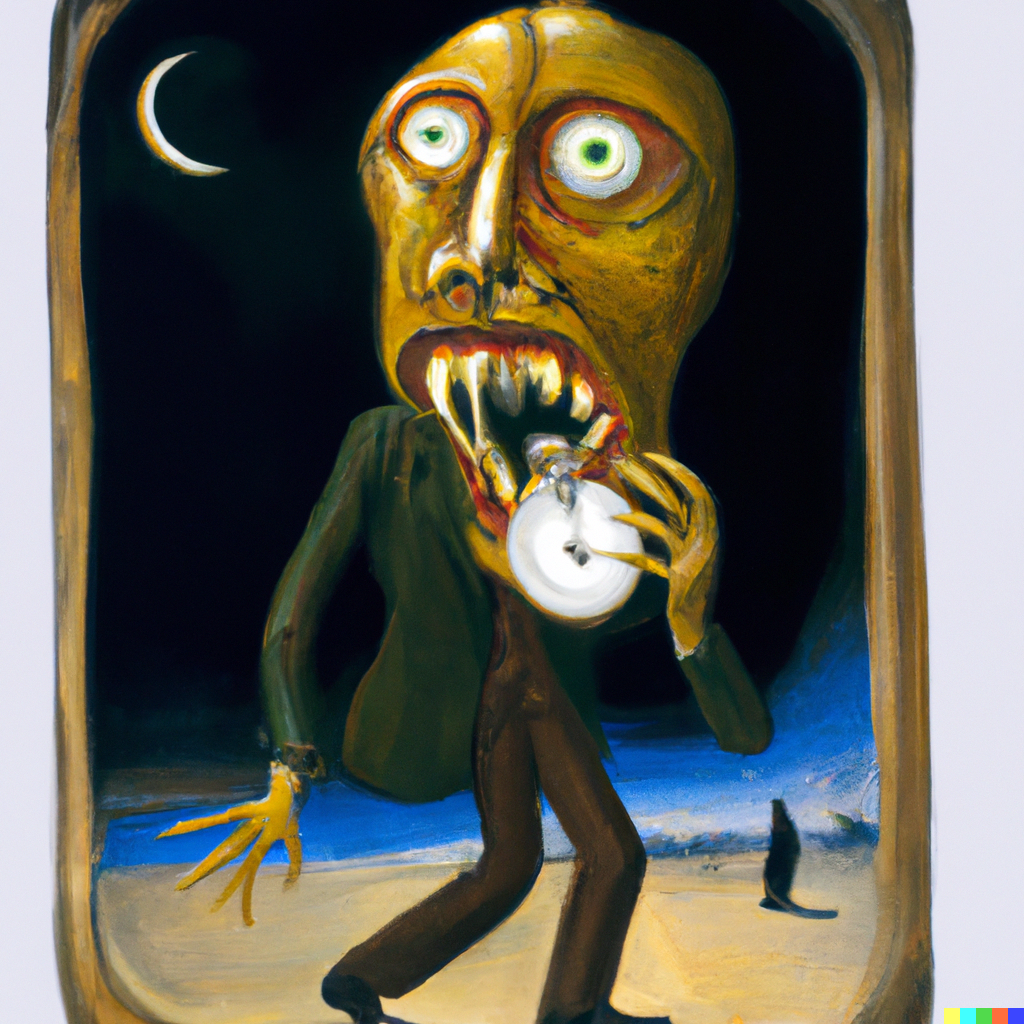 What are your time eaters / distractors?
No goals and priorities
 No daily/weekly/monthly plans
 Doing too many things at once
 Lack of motivation
 Perfectionism
 Small talks / IM / Social networks
 Poor time estimation 
 No delegation
 Can’t say “no”
 Bad listener – can’t focus on what others say
 Bad organization – dunno where things are
 Meetingitis – too many meetings
 Too many “downtimes” – idle times between tasks
Fight your time eaters / distractors!
Identify yours

Find a coping strategy how to deal with it
Coping with external distractions
Coping strategy for internal distractions
Introspect yourself what behavior/feelings distract you.
Is there a pattern?
Do you understand why do you behave/feel like this?
Note: 
You gotta know yourself
Things one do that are emerging suddenly or that are hard to rationally explain are caused by some emotion